outline and objectives
VASCULAR ACCESS

	establishment of a peripheral venous line
	central venous catheterization
	arterial canullation

FLUID MANAGEMENT

	background
	perioperative fluid management
	keeping homeostasis “blindly” vs “monitored”
	available solutions

BLOOD AND BLOOD PRODUCTS TRANSFUSIONS

	what is and how we get Packed Red Cells (PRC) and other blood products ?
	indications for transfusions
	the ABO and Rh systems
	transfusion reactions
	perioperative PRC transfusion “threshold”
outline and objectives
VASCULAR ACCESS

	establishment of a peripheral venous line
	WHY ?





	WHY
	NOT ?
Indications:

Repeated blood sampling 
IV administration of fluid  
IV administration of medications  
IV administration of chemotherapeutic agents  
IV nutritional support 
IV administration of blood or blood products  
IV administration of radiologic contrast agents
to evaluate blood gas profile in infants
Contraindications:

No absolute contraindications for IV cannulation exist.

Peripheral venous access in an injured, infected, or burned extremity should be avoided if possible.

Some vesicant,  or irritant, or sclerosing, or with chemotherapeutic agents, or with vasopressors  solutions (low or high pH, high osmolarity) can cause tissue necrosis if they leak into the tissue. These solutions are more safely infused into a central vein, except  for emergency situations.
VASCULAR ACCESS

	establishment of a peripheral venous line
	TECHNIQUE ?
seek information about
“where and  what vein is suitable ”
“how to prepare the vein”
“what equipment is available”
“how to prepare a drip”
“how to avoid bubbles”
“what is the rhythm of administration”
“…”

in the operating room
Setting the rhythm of an intravenous infusion
(for common infusion sets)
Sets deliver drops of varying sizes from about 10 drops/ml up to 60 drops/ ml. The drop size or the number of drops per ml must be known. By mea-suring he time for 10 drops to fall , the volume delivered per unit time is obtained. Count 11 drops , the first falling at time zero. 

Time (s)	drops /min	10dr/ml		60dr/min
		ml/min	ml/h	ml/min 	ml/h
 5 	120	12	720	2	120 
10	60	6	360	1  	60  
20 	30 	3	180	0,5	30
outline and objectives
VASCULAR ACCESS

	central venous catheterization
	WHAT IS ?
	WHY WE USE IT ?
A central venous catheter, also called a central line, is a long, thin, flexible tube used to give medicines, fluids, nutrients, blood products, or for monitoring over a long period of time, usually several weeks or more.

The catheter may poses more than one individual-separated lines.
  
 Catheters can be placed in veins in the neck (internal jugular vein), chest (subclavian vein or axillary vein), groin (femoral vein), or through veins in the arms (also known as peripheral-ly inserted central catheters).
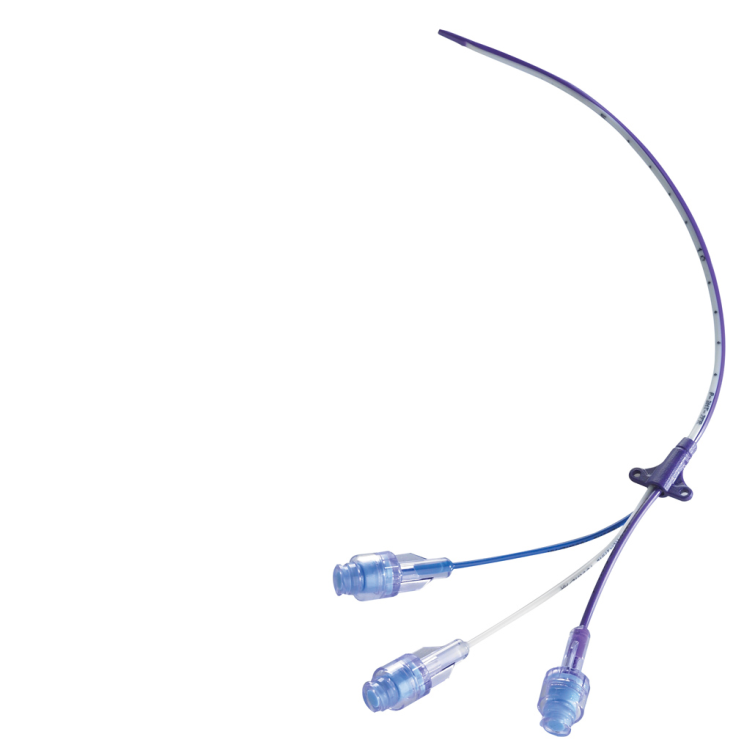 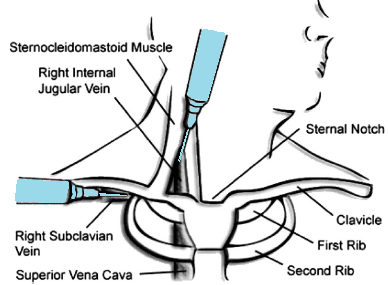 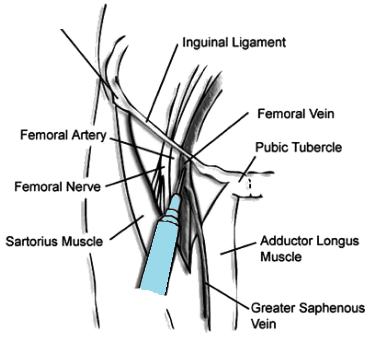 VASCULAR ACCESS

	central venous catheterization
	HOW IT IS
	INTRODUCED?
By experienced physicians 
in slight Trend. position
(better vein filling and avoidance of venous embolism)
using Seldinger’s technique
(landmarks or/and aided by sonography)
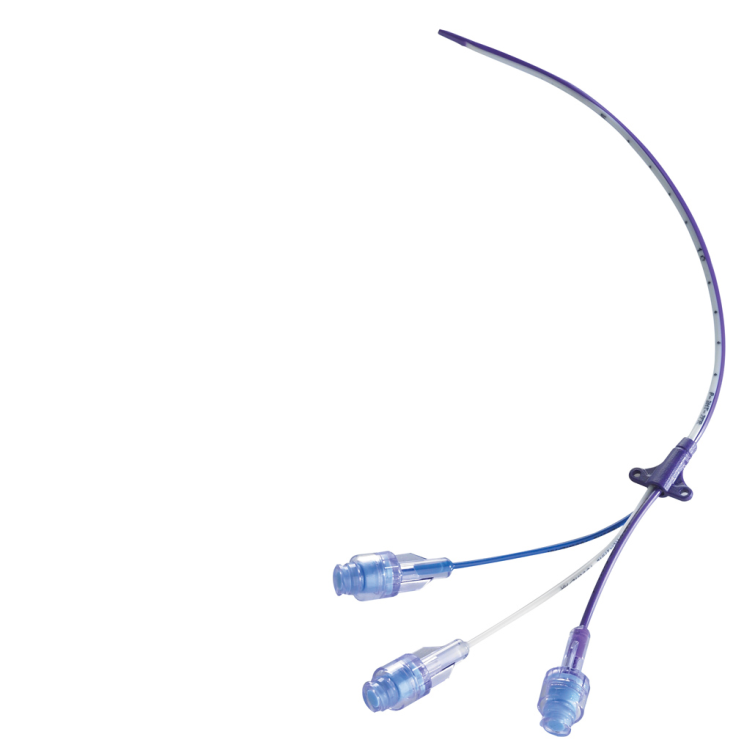 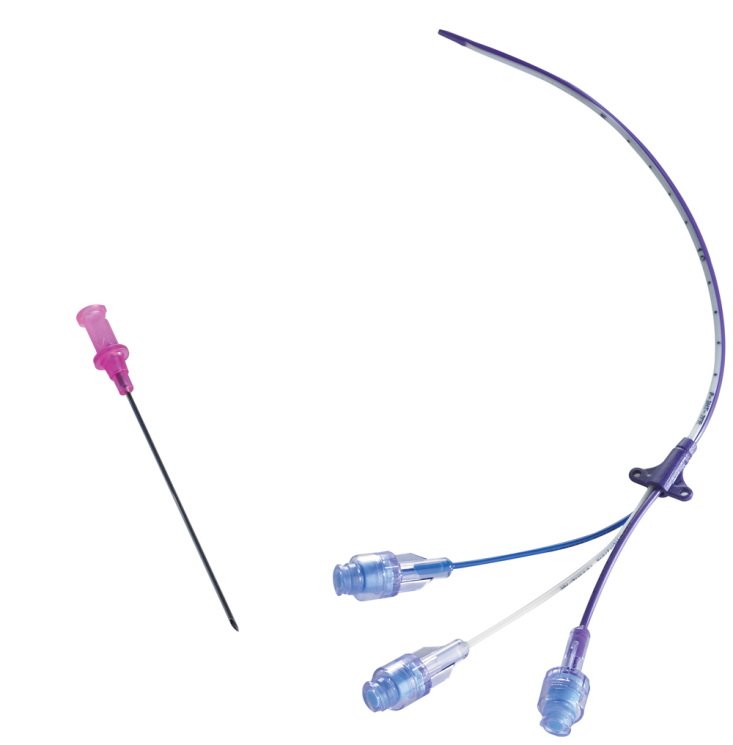 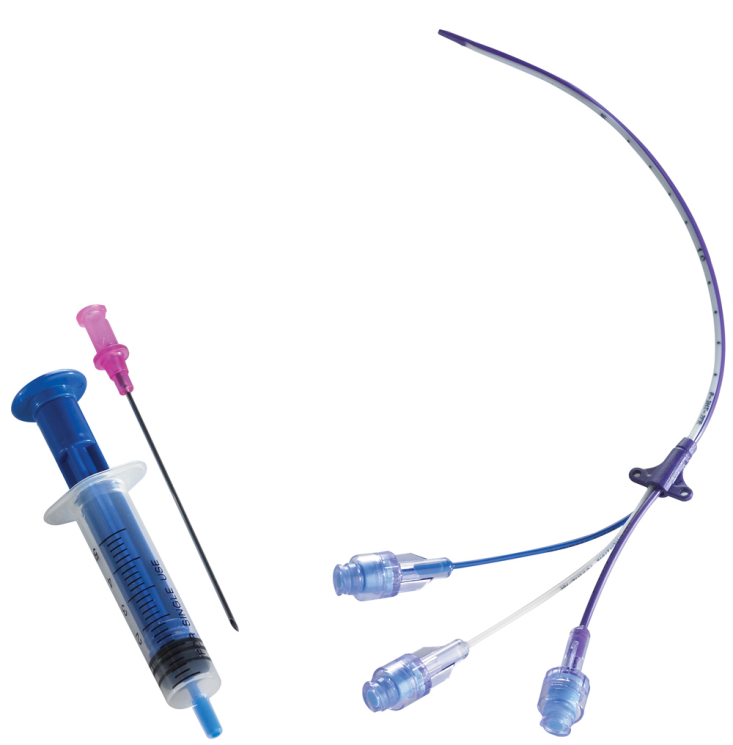 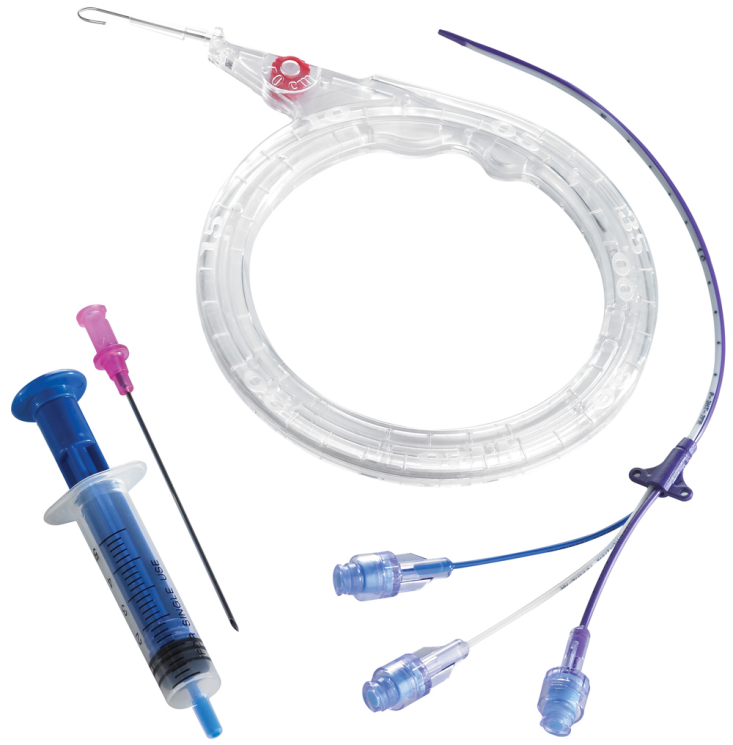 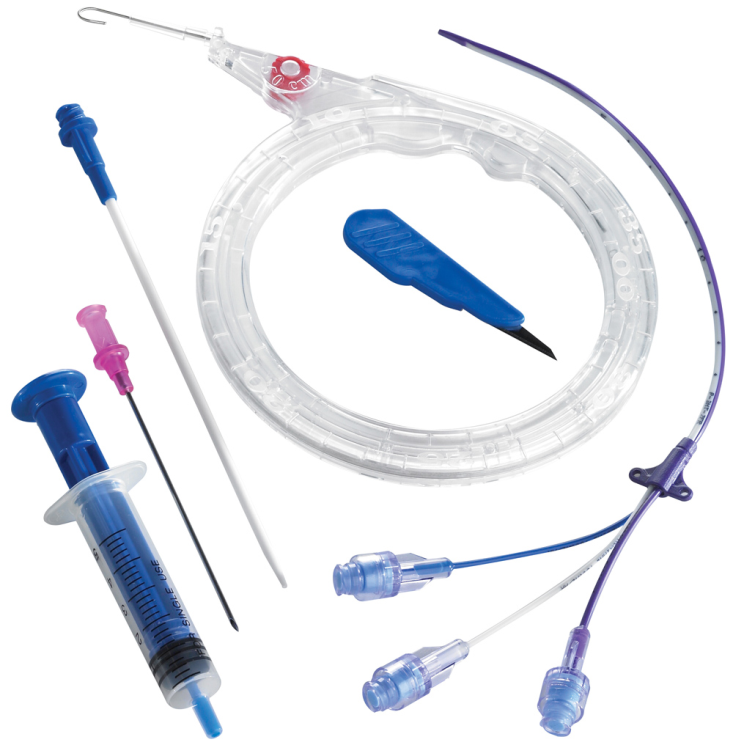 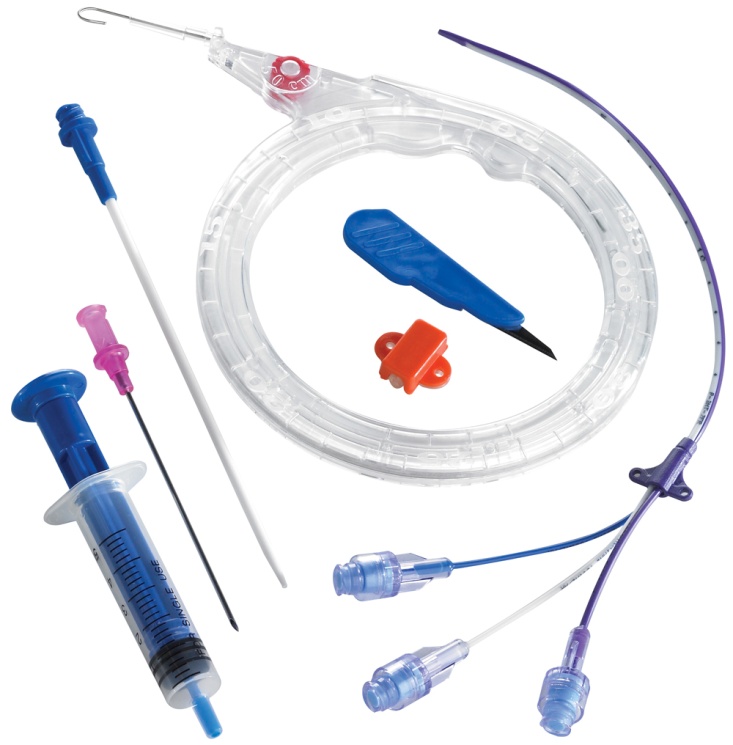 sterile conditions
needle insertion
venous blood aspiration
J-wire introduction
needle removal
tunneling
catheter insertion
wire removal
catheter secured
cover
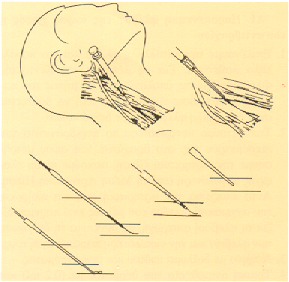 VASCULAR ACCESS

	central venous catheterization
	INDICATIONS		many
	CONTRAINDICATIONS	some
	RISKS & COMPLICATIONS	some,
					but serious or even fatal
administration of fluids  
administration of medications  
administration of blood or blood products
CVP monitoring
PAc insertion (via sheath)
hemodynamic profile
continuous hemodynamic monitoring
pacemacer insertion
administration of chemotherapeutic agents
nutritional support
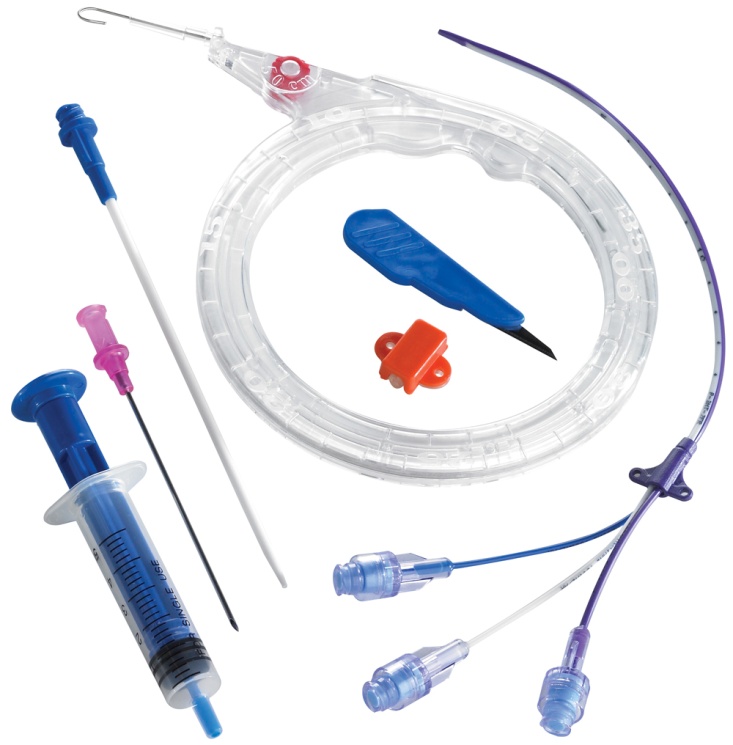 BALANCE BETWEEN BENEFITS vs RISKS
VASCULAR ACCESS

	 arterial canullation
	
	INDICATIONS		repeated blood sampling
					blood pressure continuous monitoring
			continuous monitoring of acid-base balance and gas analysis
			(Paratrent 7)

	TECHNIQUE		Seldinger’s technique
	CONTRAINDICATIONS	some
	RISKS & COMPLICATIONS	some
important for Anesthesiologists
depending on patient’s history and  underlying pathology, and on the kind of operation
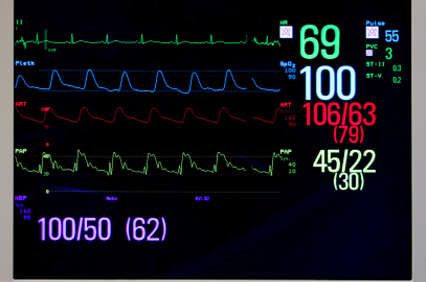 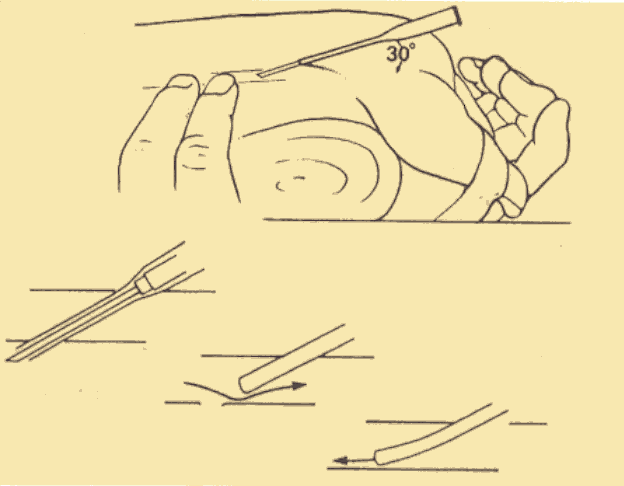 outline and objectives
FLUID MANAGEMENT
homeostasis 
	
	volume stability
	concentration stability
	acid-base balance
FLUID MANAGEMENT
volume stability
concentration stability
acid-base balance
40%
INTRA-CELLULAR
20%
EXTRA-CELLULAR
controlling plasma
16%
INTERSTITIAL
control cellular  “well-being”
4%
PLASMA
renal function
respiration
metabolic breakdown
skin, etc
input – output mechanisms
compensatory mechanisms
membranes function
water: loss, intake, addition and production
renal function
metabolic breakdown
 etc
electrolytes: loss, intake,
and addition
CIRCULATORY SUPPORT
tissue perfusion
tissue oxygenation
metabolic breakdown
buffering systems renal function
respiration
AUTONOMOUS system
ENDOCRINE system
specific ORGANS
acid-base balance
proton production and loss
RESPIRATORY SUPPORT
diseases and conditions
influencing  osmolarity
FLUID MANAGEMENT
volume stability
concentration stability
acid-base balance
40%
INTRA-CELLULAR
20%
EXTRA-CELLULAR
16%
INTERSTITIAL
4%
PLASMA
FLUID MANAGEMENT
volume stability
concentration stability
acid-base balance
fluids

water, electrolytes, osmotic molecules, colloid osmotic molecules, buffers, calories, packed red cells, plasma, cell salvage, others
give

monitor

take
4%
PLASMA
hemodynamics,
rhythm of urine production, biochemical,
other
renal function, diuretics, ventilator, aphaimaxis, draining, filtering,  peritoneal, plasma dialysis, others
PERIOPERATIVE
FLUID MANAGEMENT
pre-operative “needs”
fasting hours
hemorrhage, sepsis

intestines and bowel preparation, diarrhea, increased urinary production, fever, sweating, burns, pleural or peritoneal collection
intestinal ileus
hypertension, diabetic pts
fluid and electrolytes translocation
relative hypovolemia, special treatment
central block (spinal, epidural)

loss due to mechanical ventilation, normovolemic hemodilution (autologous transfusion), hypervolemic hemodilution,  controlled hypotension
“needs” due to the anesthetic technique
hypovolemia due to vasodilatation
time

[fasting hours, common losses, skin (temperature), renal, respiratory]

kind

site of operation, organ exposure, hemorrhagic or not, tissue trauma-injury, mass removal, organ or limb ischemia (clamping), intraoperati- ve organ perfusion (ex: renoplegia), special techniques (cell salvage), transurethral operations, cardiac operations
“needs” due to the surgical procedure
PERIOPERATIVE
FLUID MANAGEMENT
daily needs (cals & water)

first 10 kg BW		4ml/kg/h
next 10 kg BW	2ml/kg/h
every kg above 20	1 ml/kg/h
pre-operative “needs”
fasting hours
hemorrhage, sepsis

intestines and bowel preparation, diarrhea, increased urinary production, fever, sweating, burns, pleural or peritoneal collection
intestinal ileus
hypertension, diabetic pts
adult 72kgBW, 8h fasting
[10 X 4 X 8] + [10 X 2 X 8] + [52 X 8]
320 + 160 + 416 = 896 ml
depending on kind of procedure
and pt’s characteristics

10-15 ml/kg/h    for laparatomy
5-7,5 ml/kg/h     for thoracotomy
central block (spinal, epidural)

loss due to mechanical ventilation, normovolemic hemodilution (autologous transfusion), hypervolemic hemodilution,  controlled hypotension
“needs” due to the anesthetic technique
depending on kind of block
and pt’s characteristics
500-800ml
ex: pt 72kgBW, 5h laparatomy
[12 X 72 X 5] = 4320 ml
time

[fasting hours, common losses, skin (temperature), renal, respiratory]

kind

site of operation, organ exposure, hemorrhagic or not, tissue trauma-injury, mass removal, organ or limb ischemia (clamping), intraoperati- ve organ perfusion (ex: renoplegia), special techniques (cell salvage), transurethral operations, cardiac operations
“needs” due to the surgical procedure
total = 6 L
PERIOPERATIVE
FLUID MANAGEMENT
daily needs (cals & water)

first 10 kg BW		4ml/kg/h
next 10 kg BW	2ml/kg/h
every kg above 20	1 ml/kg/h
pre-operative “needs”
fasting hours
hemorrhage, sepsis

intestines and bowel preparation, diarrhea, increased urinary production, fever, sweating, burns, pleural or peritoneal collection
intestinal ileus
hypertension, diabetic pts
give

monitor

take
adult 72kgBW, 8h fasting
[10 X 4 X 8] + [10 X 2 X 8] + [52 X 8]
320 + 160 + 416 = 896 ml
depending on kind of procedure
and pt’s characteristics

10-15 ml/kg/h    for laparatomy
5-7,5 ml/kg/h     for thoracotomy
central block (spinal, epidural)

loss due to mechanical ventilation, normovolemic hemodilution (autologous transfusion), hypervolemic hemodilution,  controlled hypotension
“needs” due to the anesthetic technique
depending on kind of block
and pt’s characteristics
500-800ml
4%
PLASMA
ex: pt 72kgBW, 5h laparatomy
[12 X 72 X 5] = 4320 ml
time

[fasting hours, common losses, skin (temperature), renal, respiratory]

kind

site of operation, organ exposure, hemorrhagic or not, tissue trauma-injury, mass removal, organ or limb ischemia (clamping), intraoperati- ve organ perfusion (ex: renoplegia), special techniques (cell salvage), transurethral operations, cardiac operations
“needs” due to the surgical procedure
total = 6 L
Blood Components
General remarks
Gesetz zur 
Regelung des Transfusionswesens
(Transfusionsgesetz)
___________________________________________________________________

vom
1. Juli 1998
(BGBl. I, S. 1752)
_________________________________________________________

Gesetzestext
und
Begründung der Bundesregierung
vom 13.01.1998
(BT Drcks. 13/9594)
Inhaltsverzeichnis 	Seite
Allgemeiner Teil der Begründung 	3
§ 1 Zweck des Gesetzes 	8
§ 2 Begriffsbestimmungen	9
§ 3 Versorgungsauftrag 	10
§ 4 Anforderungen an Spendeeinrichtungen 	11
§ 5 Auswahl der spendenden Personen 	12
§ 6 Aufklärung, Einwilligung 	14
§ 7 Anforderungen zur Entnahme der Spende 	15
§ 8 Spenderimmunisierung 	16
§ 9 Vorbehandlung zur Blutstammzellseparation 	19
§ 10 Aufwandsentschädigung 	19
§ 11 Spenderdokumentation, Datenschutz 	20
§ 12 Stand der medizinischen Wissenschaft und Technik 
        zur Gewinnung von Blut und Blutbestandteilen	22
§ 13 Anforderungen an die Durchführung 	23
§ 14 Dokumentation, Datenschutz 	25
§ 15 Qualitätssicherung 	27
§ 16 Unterrichtungspflichten 	29
§ 17 Nicht angewendete Blutprodukte 	30
§ 18 Stand der medizinischen Wissenschaft 
        und Technik zur Anwendung von Blutprodukten	31
§ 19 Verfahren 	32
§ 20 Verordnungsermächtigung 	35
§ 21 Koordiniertes Meldewesen 	36
§ 22 Epidemiologische Daten 	37
§ 23 Verordnungsermächtigung 	38
§ 24 Arbeitskreis Blut 	38
§ 25 Mitteilungspflichten der Behörden 	39
§ 26 Bundeswehr 	39
§ 27 Zuständige Bundesoberbehörden 	40
§ 28 Ausnahmen vom Anwendungsbereich 	40
§ 29 Verhältnis zu anderen Rechtsvorschriften 	41
§ 30 Angleichung an Gemeinschaftsrecht 	41
§ 31 Strafvorschriften 	42
§ 32 Bußgeldvorschriften 	43
§ 33 [Übergangsvorschrift] 	44
§ 34 Änderung des Arzneimittelgesetzes 	44
§ 35 Änderung der Betriebsverordnung für
        pharmazeutische Unternehmer	49
§ 36 Änderung der Apothekenbetriebsordnung 	50
§ 37 Änderung der Betriebsverordnung für
        Arzneimittelgroßhandelsbetriebe	52
§ 38 Rückkehr zum einheitlichen Verordnungsrang 	53
§ 39 Inkrafttreten 	53
for the public:
education
recruitment
	minimum age: 17 years
	maximum age: 70 years 
	(60 for first time donations)
selection
donation
Human source
	- no synthetics yet
	- not risk free
Scarce resource
However: 1 donor can give 1 unit every 3-4 months
 
Use carefully!
Be a donor-give blood
Body recovers the blood very quickly:
blood plasma volume– within 24-48 hours
red blood cells –in about 3 weeks 
platelets & white blood cells–within minutes
Why We Do not Donate our Blood?  
But we demand blood/blood products  from blood bank!
Balance between benefits vs risks
Doctor’s decision
Definite indication must be recorded in the patient’s medical records
Correct anaemia pre-operatively
Try to reduce unnecessary exposure to blood products
Medical selection process to protect both recipients and donors
Scientific guidelines
National legislation
Council of Europe. Guide to the preparation, use and quality assurance of blood components. Recommendation R(95)15,11th ed. Strasbourg, CE 2005, pp.1-266.
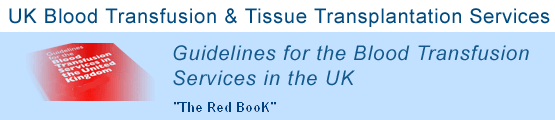 Blood Components Preparation
Source of product for all blood components is whole blood (WB) 400-500 ml.
Storage temperature :1-6 C










By using differential centrifugation, blood components separated into layers, based on different specific gravities

From a unit of whole blood, the centrifuged product settle out into RBC, WBC & platelet-rich plasma (PRP). After separating PRP from the bag, PRP again being centrifuge for a longer time & harder spin. Plt is heavier than plasma & will settled at the bottom of the bag.
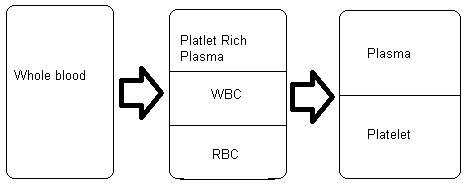 Platelet Rich Plasma
Blood Components Preparation
		          and Indication for use
Packed
Red
Cells
Prepared by removing 200ml of plasma from a unit of WB. Volume of approxima-tely 300 ml

Do not contain functional platelets
or granulocytes

Have the same O2 carrying capacity
with WB
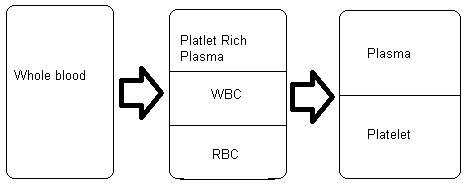 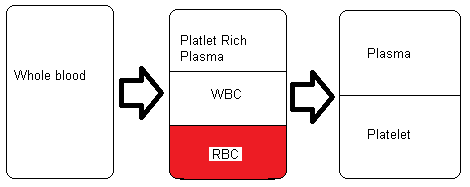 Platelet Rich Plasma
?
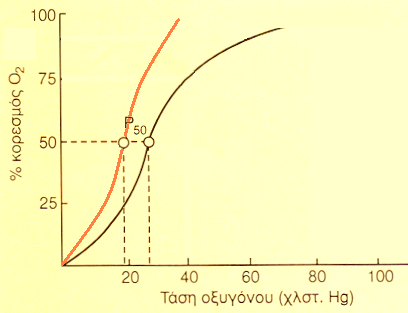 volume after centrifugation ≈ 250 ml
hematocrit after centrifugation ≈ 70-80 %
additives : 	volume ≈ 330 ml
	hematocrit ≈ 60-65 %
	pH (depending on storage days) ≈ 6
STANDARDS:	percentage of viable red cells after transfusion to be at least 75 %
	one unit PRC must have at least 45 gr Hg
	free hemoglobin must be less than 1% of red cells mass
Blood Components Preparation
		          and Indication for use
Packed
Red
Cells
Prepared by removing 200ml of plasma from a unit of WB. Volume of approxima-tely 300 ml

Do not contain functional platelets
or granulocytes

Have the same O2 carrying capacity
with WB
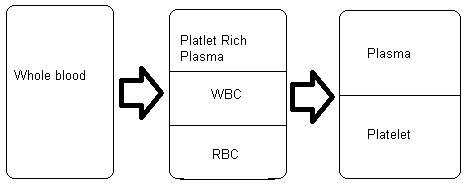 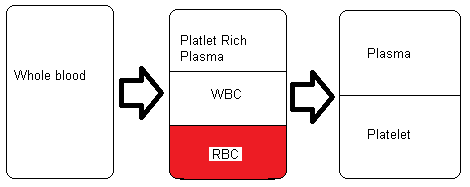 Platelet Rich Plasma
?
Conservation 

citric Na
citric Na + dextrose
citric acid + dextrose (ACD)
citric + phosphoric + dextrose (CPD) [1-6ºC, 21-28 days]
citric + phosphoric + dextrose + adenine (CPD-A1) [35 days]

additives
	ΑS-1 (Adsol) 	  [42-45 days]
	AS-3 (Nitricel)	  [42-45 days]
	Erythro-Sol	  [28 ημ. →90% viable red cells]
	Bicarbonate	  [84 ημ. →78% viable red cells]
	Ammonium 	  [4ºC, 131 ημ. →68,5% viable red cells]
	deep cooling + glycerol  [-80ºC →conservation for years]
important for Anesthesiologists
during mass transfusions
[hypothermia]
[acidosis]
[impaired clotting]
ANTI-
CLOTTING

(citric)
DECREASED
ENERGY
DEMAND

(cooling)
ENERGY
SUPPLY
(SUBSTRATE)


(glucoze)
pH
BUFFERING


(phosphoric)
Blood Components Preparation
		          and Indication for use
Packed
Red
Cells
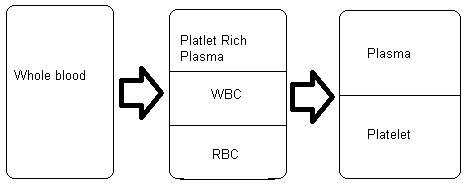 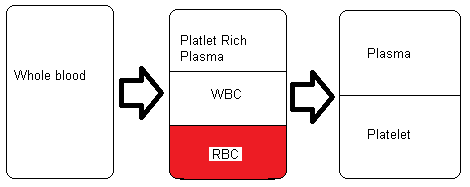 Platelet Rich Plasma
Indication: to increase the O2 carrying capacity in anaemic pt who require an increase in red cell mass
without increase in their blood volume

1 unit: increase Hb level about 1g/dL (10g/L) & Hct by 2-3%
Indication: to increase the O2 carrying capacity in anaemic pt who require an increase in red cell mass
without increase in their blood volume

1 unit: increase Hb level about 1g/dL (10g/L) & Hct by 2-3%
important for Anesthesiologists
PRC is a “drug” for better O2 carrying
PRC is not a “drug” for volume replacement
Blood Components Preparation
		          and Indication for use
Granulocytes
Prepared by leukoparesis technology

Contain of:
Large number of granulocytes
Other leucocytes
20-50ml of RBC

Indications:
Supportive treatment for pt
	with severe neutropenia 
	and with documented sepsis unresponsive to antibiotic therapy.
Neonatal sepsis.

Very rarely used
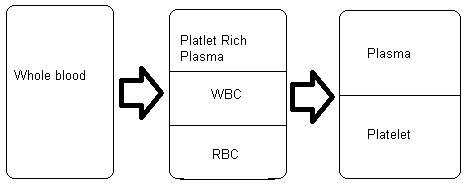 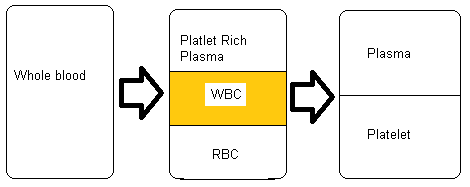 Platelet Rich Plasma
Blood Components Preparation
		          and Indication for use
Platelets
Prepared in two ways:
A.Pooled platelets from 4-5 single donations
by separating PRP from a unit of WB within 8h of collection & recentrifuge to remove plasma. B.Single donor platelets collected by cell separator machine (apheresis)

Stored at 20-24C. Keep agitated at room temperature. Self life=5 days.

Adult single dose (1 pool): 300 x 109/L. OUTCOME: >10x109/l increase 
Each unit of plt expected to increase 5000-10000 plt. (check platelet count after)
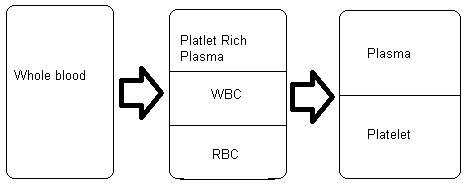 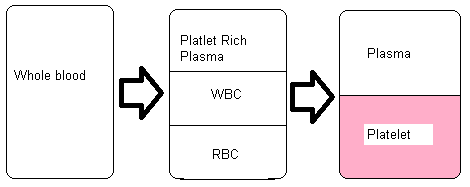 Platelet Rich Plasma
Indications:
Prophylaxis
Dilutional thrombocytopenia
	massive hemorrhage
	cardiac surgery
Active bleeding due to thrombocytopenia/thrombocytopathy 
		platelet dysfunction :
		(bone marrow failure (aplastic), post chemotherapy, CABG, aspirin)
important for Anesthesiologists
Blood Components Preparation
		          and Indication for use
Fresh Frozen Plasma
Prepared by removing plasma from WB within 8h of collection. Stored at ≤–18C. Stored frozen at –30ºC for up to 1 yr.
Not routinely virally inactivated.

Contains of:
Water, carbohydrates, fats, minerals 
Proteins (all labile & stable clotting fx).

Each unit of FFP (200-225ml) increase the level of each clotting fx by 2-3% in adults.
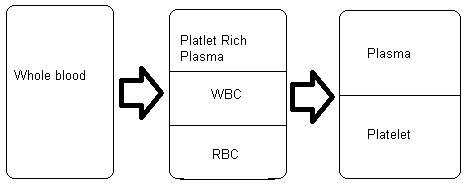 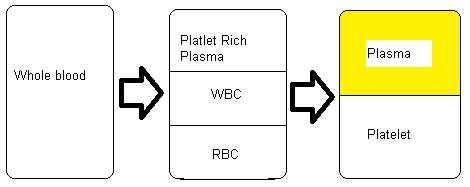 Platelet Rich Plasma
Indications:
As a replacement for isolated coagulation factor deficiency.
For reversal of warfarin.
In the case of massive blood transfusion.
DIC.
Antithrombin III deficiency.
Correction of coagulopathy due to liver disease.
Thrombotic thrombocytopenic purpura.
important for Anesthesiologists
important for Anesthesiologists
Blood Components Preparation
		          and Indication for use
Fresh Frozen Plasma
Essential to give adequate volume
Dose: 10-15ml/kg
ABO compatible

FFP is a “drug” for clotting

FFP is not a “drug” for volume replacement
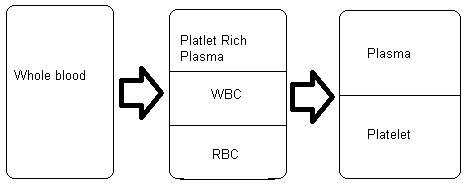 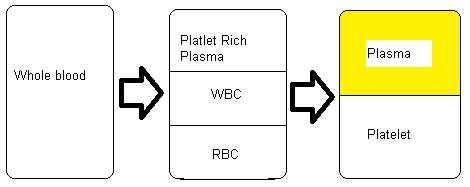 Platelet Rich Plasma
Indications:
As a replacement for isolated coagulation factor deficiency.
For reversal of warfarin.
In the case of massive blood transfusion.
DIC.
Antithrombin III deficiency.
Correction of coagulopathy due to liver disease.
Thrombotic thrombocytopenic purpura.
Response to FFP transfusions should be measured clinically and by post-transfusion coagulation tests
Blood Components Preparation
		          and Indication for use
Cryoprecipitate
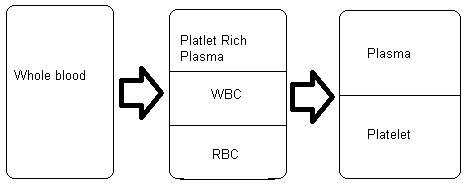 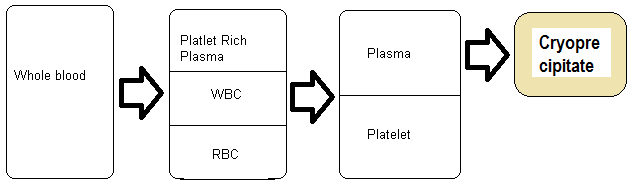 Platelet Rich Plasma
The cold-insoluble portion of plasma that remains after FFP has been thawed at 1-6C.
Stored at ≤–18C & below. Contains of:
Factor VIII:C
Factor VIII:vWF
Factor XIII
Fibrinogen
About 10-15ml of plasma
Indications:
von Willebrand’s disease
DIC
Hemophillia A
Factor XIII def.
Cong./acquired fibrinogen def.
Blood Groups
1901: Karl Landsteiner: Discovered ABO blood grouping and  was awarded’ Nobel Prize in 1930
can give to all
can take from all
A person with Rh- blood can develop Rh antibodies in the blood plasma if he or she receives blood from a person with Rh+ blood, whose Rh antigens can trigger the produ-ction of Rh antibodies.

A person with Rh+ blood can receive blood from a person with Rh- blood without any problems.
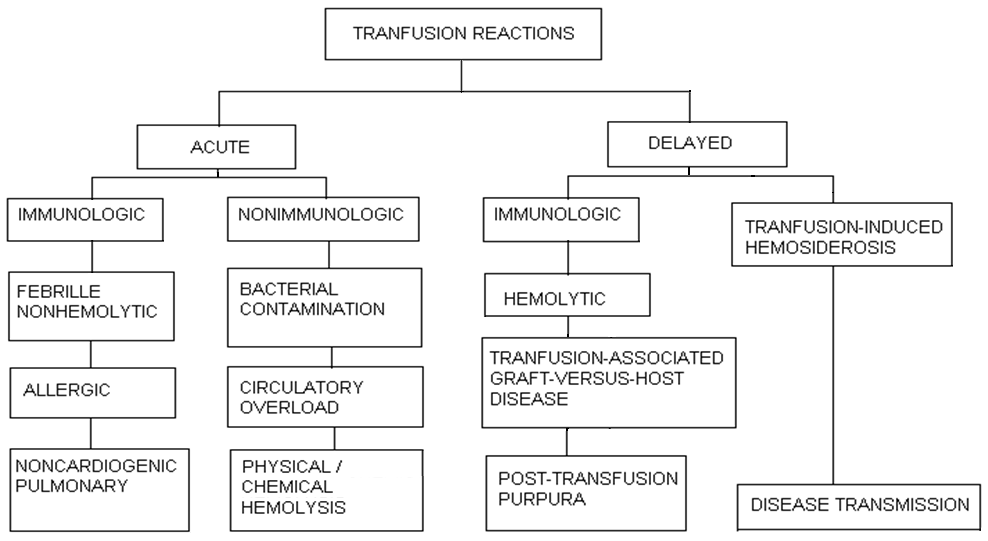 Red Cell Transfusion Guidelines
Washington State Clinical Laboratory Advisory Council (CLAC)
August 2003
adult hematocrit values
< 21 % 
(hemoglobin < 7 g/dl)


transfusion
is
indicated
21 – 27 % 
(hemoglobin 7-9 g/dl)


transfusion indicated 
in case off 
one or more of the following:

1  hemorrhage


progressive fall in hematocrit values (greater than 4% in 24 h)
    (think and estimate if it is due to hemodilution)


3  history / risk of vascular brain insult / disease,  oncologic pathology / diagnosis
 

in case of myocardial ischemia / infarction, think and estimate the need for higher hematocrit
> 27 % 
(hemoglobin > 9 g/dl)


transfusion
is not
indicated
in the operating room
adult hematocrit values
< 21 % 
(hemoglobin < 7 g/dl)


transfusion
is
indicated
21 – 27 % 
(hemoglobin 7-9 g/dl)


transfusion indicated 
in case off 
one or more of the following:

1  hemorrhage


progressive fall in hematocrit values (greater than 4% in 24 h)
    (think and estimate if it is due to hemodilution)


3  history / risk of vascular brain insult / disease,  oncologic pathology / diagnosis
 

in case of myocardial ischemia / infarction, think and estimate the need for higher hematocrit
> 27 % 
(hemoglobin > 9 g/dl)


transfusion
is not
indicated
estimate circulatory volume
estimate demand/supply [DO2 / VO2]
estimate oxygenation of specific organs
in the operating room
adult hematocrit values
< 21 % 
(hemoglobin < 7 g/dl)
21 – 27 % 
(hemoglobin 7-9 g/dl)
> 27 % 
(hemoglobin > 9 g/dl)
estimate circulatory volume
estimate demand/supply [DO2 / VO2]
estimate oxygenation of specific organs
transfusion
transfusion
transfusion
misc. formulas
monitoring
monitoring
operation
operation
operation
patient
patient
patient
ΕΡΩΤΗΣΕΙΣ-ΑΠΑΝΤΗΣΕΙΣ

Οι ημερήσιες ανάγκες σε νερό ενός παιδιού 30 Kg σε συνθήκες ηρεμίας είναι:
	Α. Περίπου 1700 ml
	B. Περίπου 2100 ml
	Γ. Περίπου 1500 ml

Σε μια ασθενή 38 ετών, 70 KgBW, με ελεύθερο ιστορικό που προσέρχεται για διαγνωστική επέμ-βαση (λήψη δερματικής βιοψίας υπό τοπική αναισθησία) τοποθετείται φλεβική γραμμή με διά-λυμα 1000 ml R/L. Η επέμβαση διαρκεί 30 λεπτά και, κατά τη λήξη της, η ασθενής  έχει λάβει  30ml.
	A. Σωστά, έτσι έπρεπε να γίνει.
	Β. Λάθος, πρέπει να διορθωθεί στην άμεση μετεγχειρητική περίοδο.
	Γ. Αδιάφορο για την ασθενή, που μπορεί να αποχωρήσει από το χειρουργείο. 

Κυκλώστε τις σωστές εκφράσεις :
	Α. Το διάλυμα Ringer’s Lactate περιέχει γαλακτικά ανιόντα και όχι χλώριο.
	Β. Το διάλυμα D/W 5% είναι ισότονο (ΩΠ 300 ≈ mOsm/L).
	Γ. Το διάλυμα ΝaCl 7,5% χρησιμοποιείται σε ειδικές συνθήκες. 
	Δ. Το διάλυμα Ringer’s Lactate περιέχει Na ίσο με τον φυσιολογικό ορό (N/S, NaCl 0,9%)

Ο αιματοκρίτης μιας μονάδας PRC είναι συνήθως περίπου :
	Α. 35%
	B. 45%
	Γ. 60%
ΕΡΩΤΗΣΕΙΣ-ΑΠΑΝΤΗΣΕΙΣ

Σε ασθενή 50 ετών, 70 KgBW, χωρίς ιστορικό από το κυκλοφορικό και προεγχειρητικό αιματο-κρίτη Hct=40%, κατά τη διαδρομή επέμβασης κοιλίας 4 ωρών υπό γενική αναισθησία, χορηγή-θηκαν συνολικά 7,5  λίτρα κρυσταλλοειδών διαλυμάτων. Στο πέρας της επέμβασης ο ασθενής έχει Hct=23%, φυσιολογικό καρδιογράφημα και ρυθμό διούρησης 300 ml/h.
 
	Α. Ο ασθενής πρέπει να λάβει συμπυκνωμένα ερυθρά.
	Β. Ο ασθενής δεν πρέπει να λάβει συμπυκνωμένα ερυθρά.